hola!
Illustrator / Photoshop ?
Vector vs Bitmap
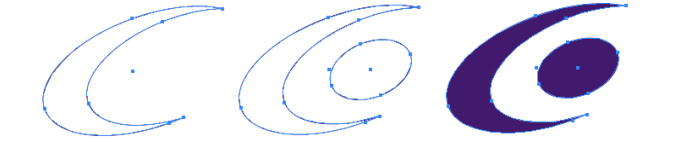 Vector vs Bitmap
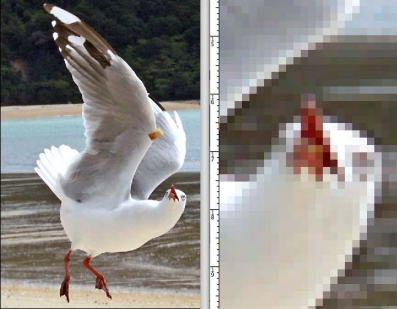 Resolution (dpi)
Web
72dpi

150dpi

200dpi

300dpi
Big formats
Standard Printing
Professional Printing
RGB vs CMYK
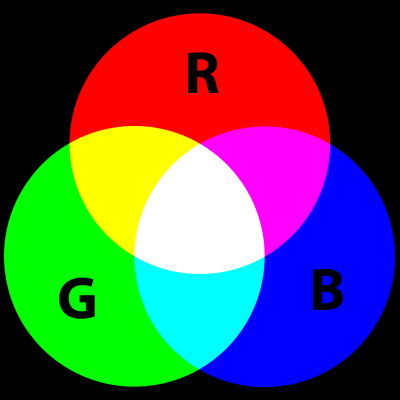 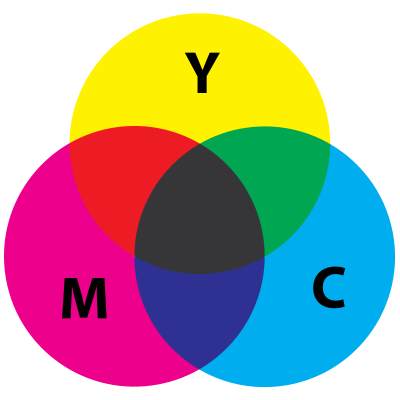 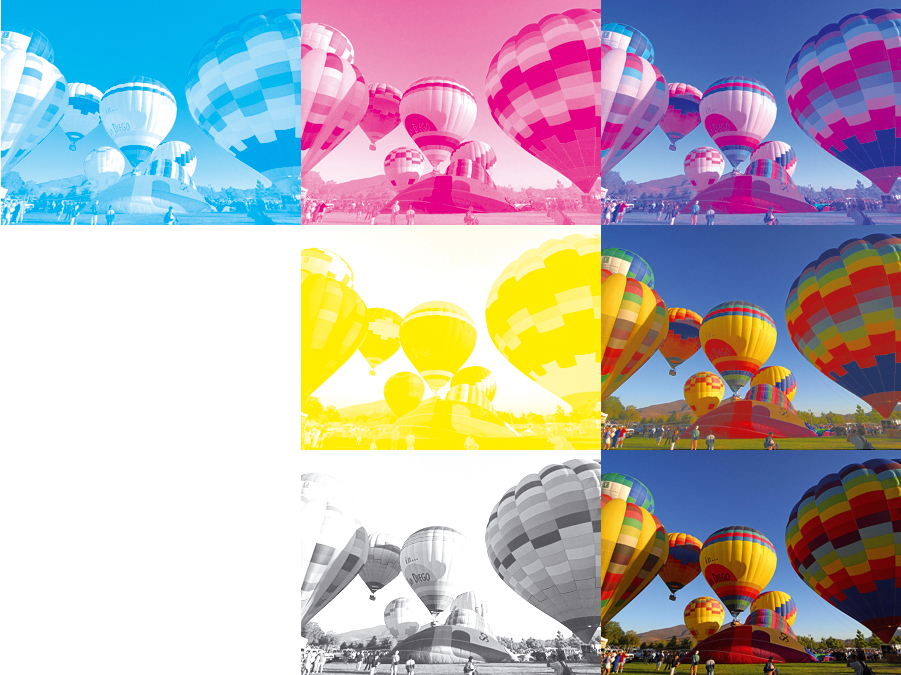